TIA Overview
Scott Belcher, CEO, TIA
Who is TIA
VISION:
Embrace the power of communications to ensure every person has access to knowledge and a better life.
MISSION:
As the voice of the industry, TIA operates at the intersection of vision and reality, accelerating innovation and policy.
Technology and Standards
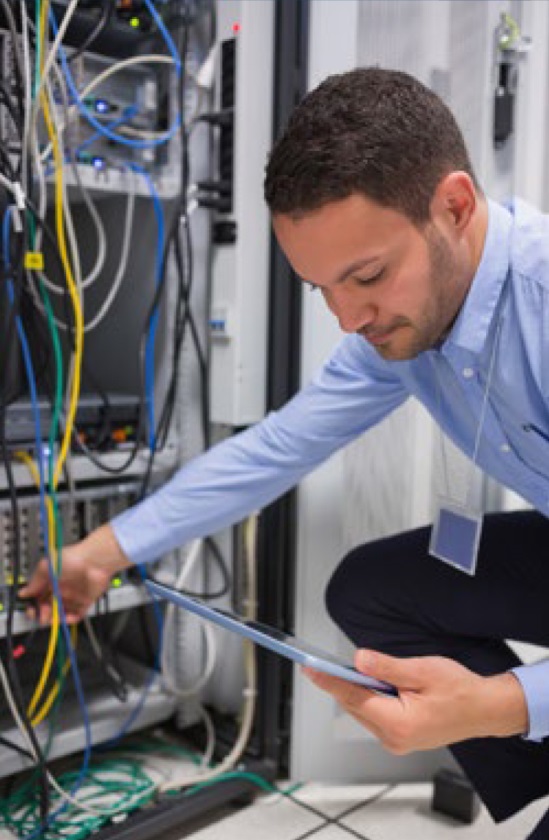 11 Committees; 72 Subcommittees
 60 Standards in past 12 months
Most notably:
TSB-5019: High-performance structured cabling for data centers and other premises
TIA-4994: Sustainable information communications technology
TIA-222-G-4: Standard for mounting small wind turbines on mid-sized steel antenna towers
CDMA and multimode numbering
NFV / SDN Lab
CTO Council
Policy
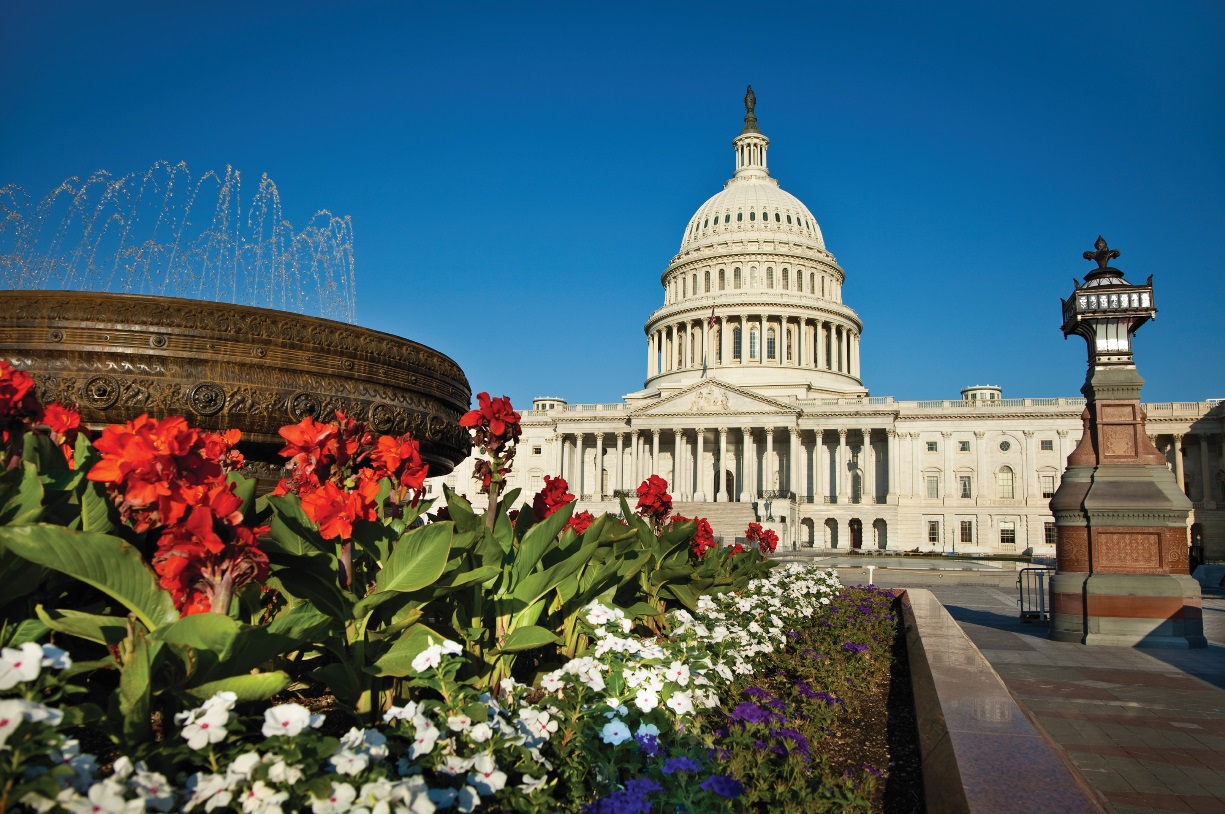 Net Neutrality
Spectrum
Telecom Update
IoT Workshop and briefings
5G briefings
Networking
Connected and Autonomous Vehicle Workshop
IoT Roundtable
Spring Policy Summit
TIA 2015 – Network of the Future
Data Center Workshops
DAS and Small Cell Workshop
Wireless and Cellular Workshops
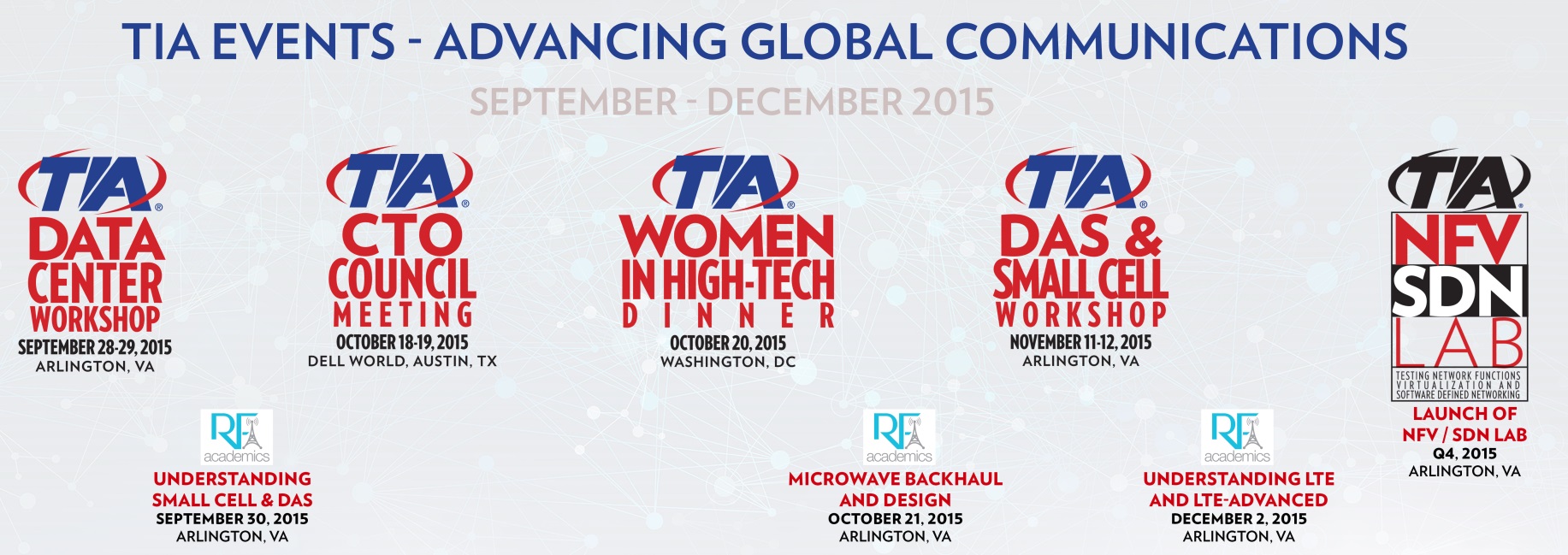 Market Intelligence
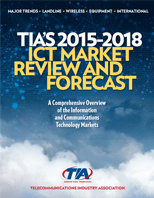 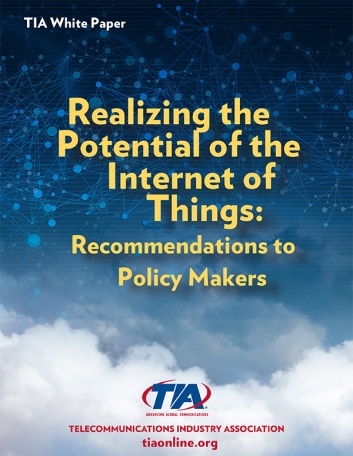 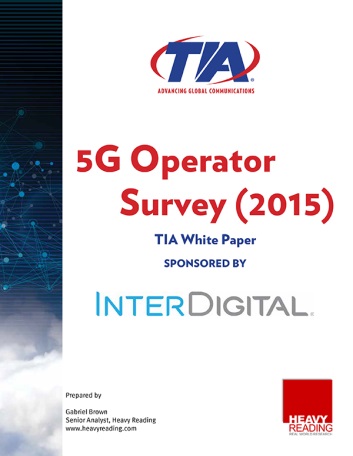 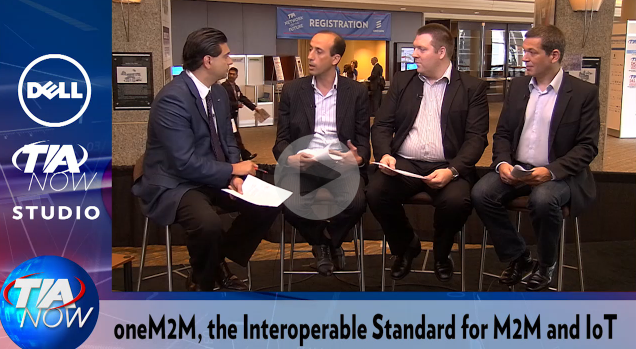